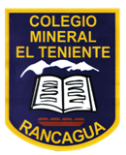 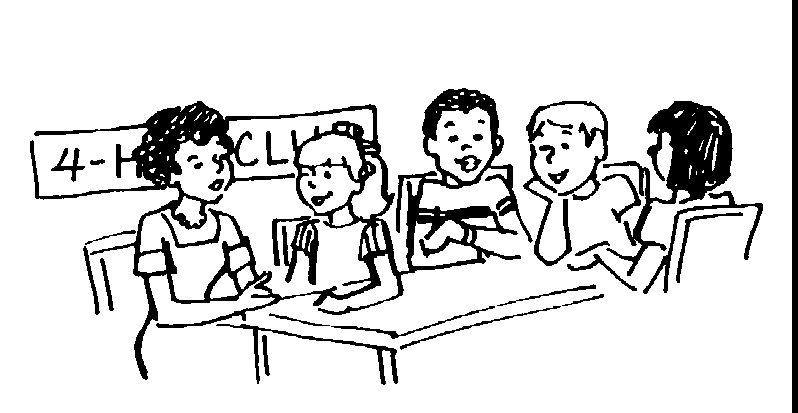 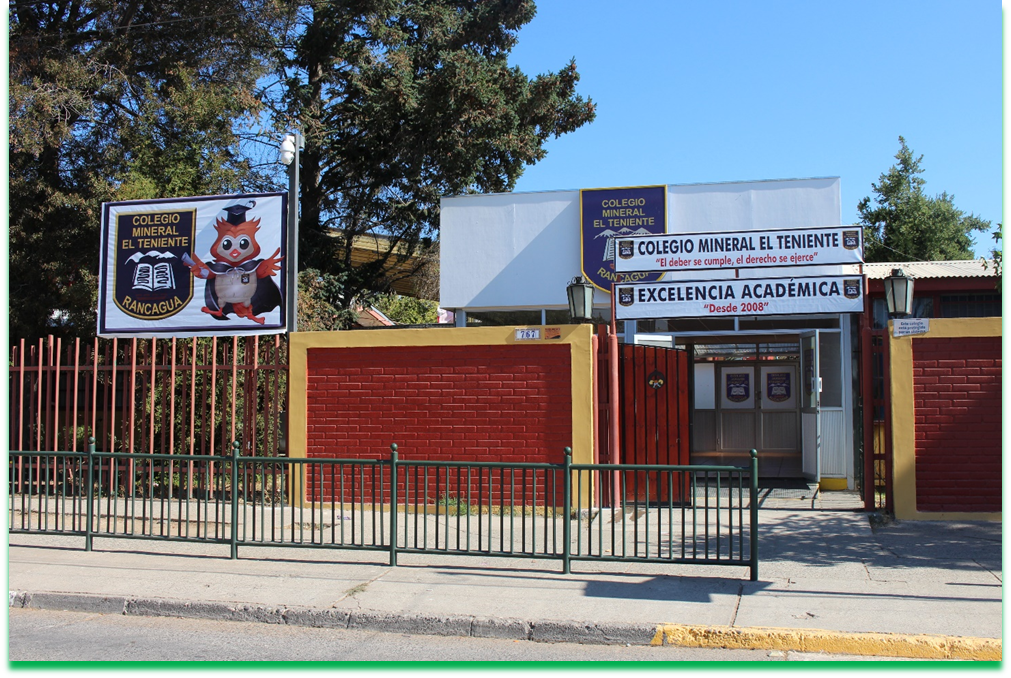 ASIGNATURA: MÚSICA    1° A – B - C
          CLASE N° 11
¿Qué vamos Aprender hoy?
    Identificar y clasificar tipos de orquestas
¿Qué vamos a lograr?
    Identificar tipos de orquestas
    Reconocer características de la orquesta.
    Desarrollar la apreciación sonora
Recordemos qué es una Orquesta
Observa el siguiente video para recordar lo que es una orquesta
https://www.youtube.com/watch?v=vCofH0QyKfQ  
Las orquestas son maravillosas
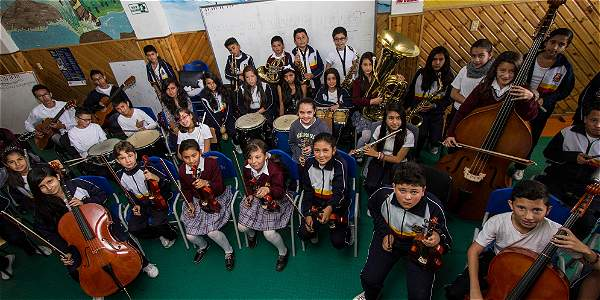 ¿En qué se diferencian las orquestas?
Las orquestas se diferencian entre sí por el número y tipo de instrumentos de que se componen así como por el género de música que interpretan.
Orquesta sinfónica:
La orquesta sinfónica u orquesta filarmónica es una agrupación o conjunto musical de gran tamaño que cuenta con varias familias de instrumentos musicales, como el viento madera, viento metal, percusión y cuerda.
 Una orquesta sinfónica o filarmónica tiene generalmente más de ochenta músicos en su lista. Sólo en algunos casos llega a tener más de cien.
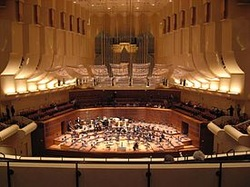 Orquesta de cámara
El término orquesta de cámara abarca todo tipo de conjuntos instrumentales, con la única condición de poseer tal tipo de orquesta un tamaño pequeño.
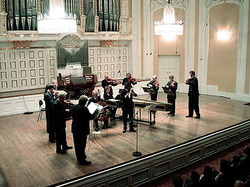 GRUPOS - AGRUPACIÓN MUSICAL
Una agrupación, conjunto, ensemble o grupo musical, se refiere a dos o más personas que a través de la voz o de instrumentos musicales, transmiten una interpretación propia de obras musicales pertenecientes a diferentes géneros y estilos.
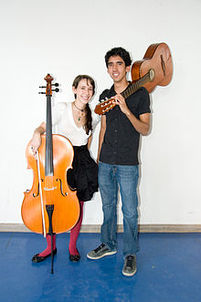 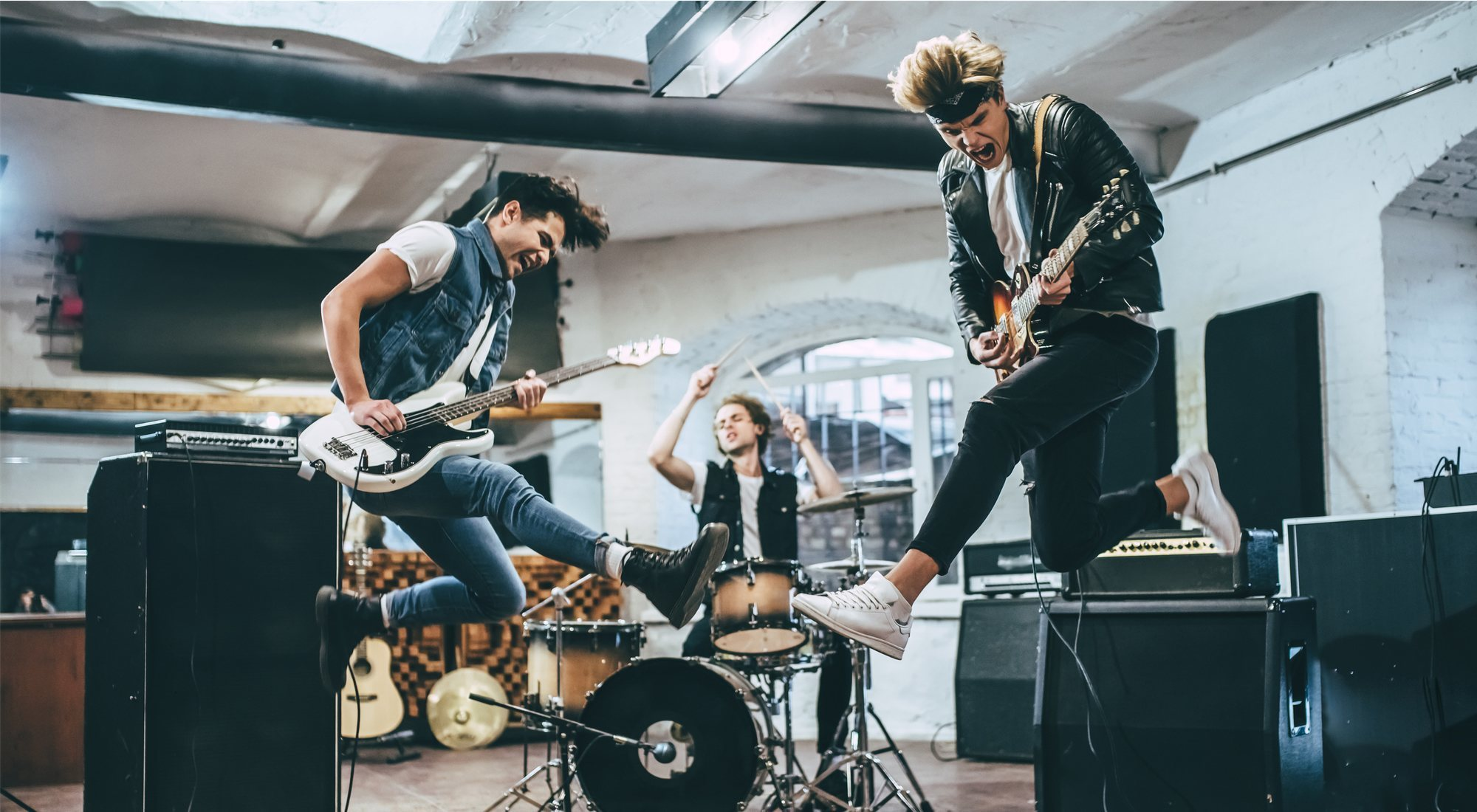 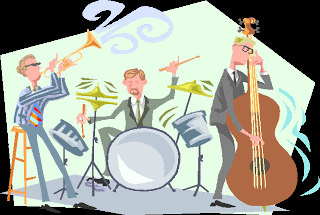 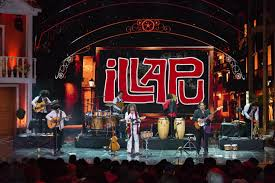 Actividades
Entra a este video y juega a ser un director o directora de orquesta, será muy divertido
 https://www.youtube.com/watch?v=689ihFInpKQ 



                     ¡¡Muy bien!!
Socializa la actividad con tu familia, cuídate mucho, no salgas de casita, y diviértete aprendiendo. Cualquier duda comunícate con tu profesora jefe. ¡Te extrañamos!